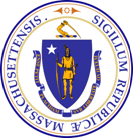 Community Behavioral HealthPromotion and Prevention Commission
Joan Mikula
Commissioner
Department of Mental Health

February 24, 2020
3:00-5:00 pm

One Ashburton Place
21st floor, CR 1 & 2
1
Agenda
Welcome

Approval of Minutes from Previous Meeting

Discussion of Commission’s Annual Report

Continued Discussion of Commission Priorities and Proposals

Scheduling 2020 Meetings
Updated Rubric
Proposal Template
Scheduling 2020 Meetings